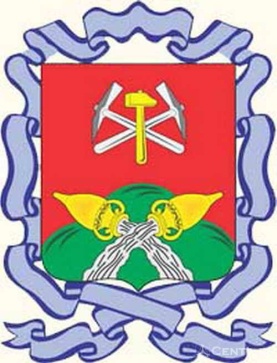 Малая Родина
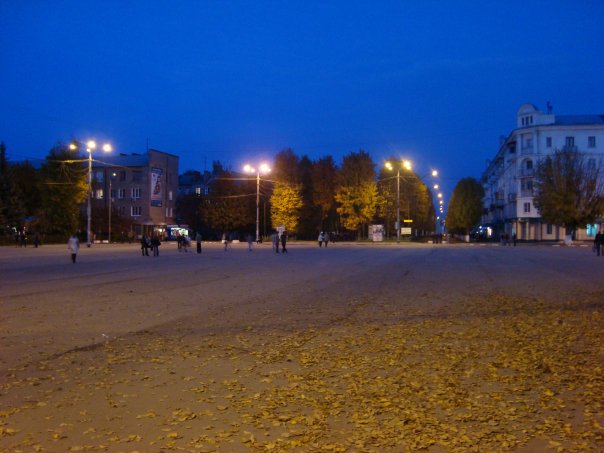 АКРОПОЛЬ
РИМСКИЙ ФОРУМ
ГРАДЧАНЫ
МОСКОВСКИЙ КРЕМЛЬ
ПЕРВОБЫТНАЯ СИСТЕМА ОТОПЛЕНИЯ
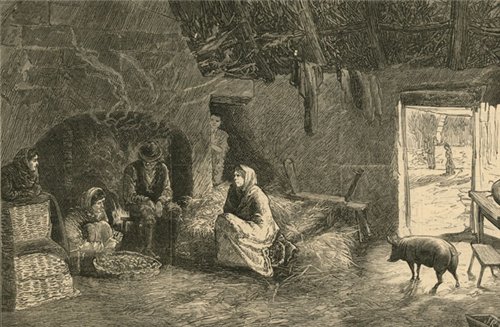 Системы отопления в России: XIII – XXI
Паспорт проекта
Форма представления проекта (постер, альбом, отчет, презентация, вариант контрольной работы и т.п)
Название проекта
Проблема проекта
Авторы проекта (школа, класс, количество участников)
Научный руководитель/консультант
Тип проекта:
По доминирующей в проекте деятельности: исследовательский, творческий, практико-ориентировочный
По предметно-содержательной области: культурологический, естественнонаучный, экологический, исторический
По количеству участников проекта: личный, парный, групповой
По широте охвата содержания: монопредметный, межпредметный
Методы решения проекта
Средства решения проблемы
ПЕЧЬ В РУССКИХ-НАРОДНЫХ СКАЗКАХ
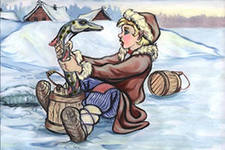 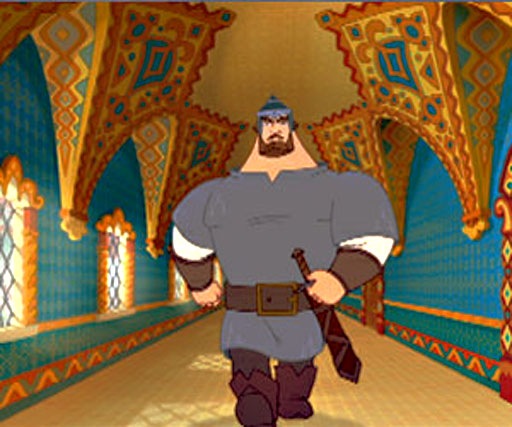 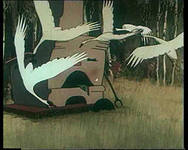 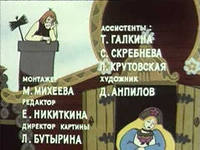 СПАСИБО ЗА ВНИМАНИЕ
ПУСТЬ В ВАШИХ ДОМАХ ВСЕГДА БУДУТ УЮТ И ТЕПЛО